Systematic analysis of inelastic alpha scattering off self-conjugate A = 4n nuclei
Satoshi Adachi
Research Center for Nuclear Physics (RCNP),
Osaka, Japan
SOTANCP4
May 17th, 2018
1
Contents
Introduction
Inelastic alpha scattering 
Missing monopole problem
Experiment
DWBA calculation
Comparison with the exp. Data
Discussion
Summary
Core collaborators
T. Kawabata (Kyoto Univ.)
K. Minomo (RCNP)
N. Yokota (Kyoto Univ.) & T. Kadoya (Kyoto Univ.)
S. Adachi et al. PRC 97, 014601
SOTANCP4
May 17th, 2018
2
Introduction
SOTANCP4
May 17th, 2018
3
Inelastic alpha scattering
Excitation energy and transition strength to the excited state in the target nucleus
                          Experimental observable
                          theoretical calculation of the nuclear structure
                          very important to determine experimentally
Especially, for the isoscalar natural-parity transition,
inelastic alpha scattering is effective probe
Are
Compared with
Therefore
Alpha particle (4He)
Spin S = 0, Isospin T = 0
Selectivity to the
ΔS = 0, ΔT = 0
transition from the ground state
SOTANCP4
May 17th, 2018
4
Characteristic of inelastic alpha scattering
Following characteristics are recognized widely
Reactions mechanism                  simple
Good linearity at around Eα > 100 MeV
Cross section                      Transition strength



Theoretical calc. with folding model
                      Reasonable description of the cross section
Single folding  (α – N in the target nucleus)
Double folding (N in alpha – N in the target nucleus)
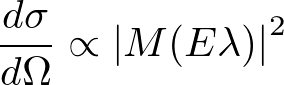 M(Eλ) : transition matrix element
SOTANCP4
May 17th, 2018
5
Multipole decomposition analysis (MDA)
Transition strength to the target excited state
                          needed to be deduced from the exp. data
                          MDA is one of the widely used methods
MDA is …
assuming the characteristics of inelastic alpha scattering
able to separate the each component of the transferred angular momentum (ΔL)
able to extract the transition strength
applicable to the continuous region
Are
To extract,
SOTANCP4
May 17th, 2018
6
Isoscalar monopole (IS E0) transition
Selectivity due to alpha particle (ΔS = 0, ΔT = 0)
Separation of the ΔL by MDA


Very useful to extract and determine the transition strength of isoscalar monopole transition (E0)                          (ΔS = 0, ΔT = 0, and ΔL = 0)

Examples
Measurement for the nuclear incompressibility
Search for the nuclear cluster states
IS E0 strength
SOTANCP4
May 17th, 2018
7
Search for the nuclear cluster states
T. Kawabata, J. Phys. Conf. Ser. 321, 012012 (2011).
24Mg(α,α’) Eα = 386 MeV & MDA
Inelastic alpha scattering & MDA
IS E0 transition is effectively extracted
Compared with theoretical calc.
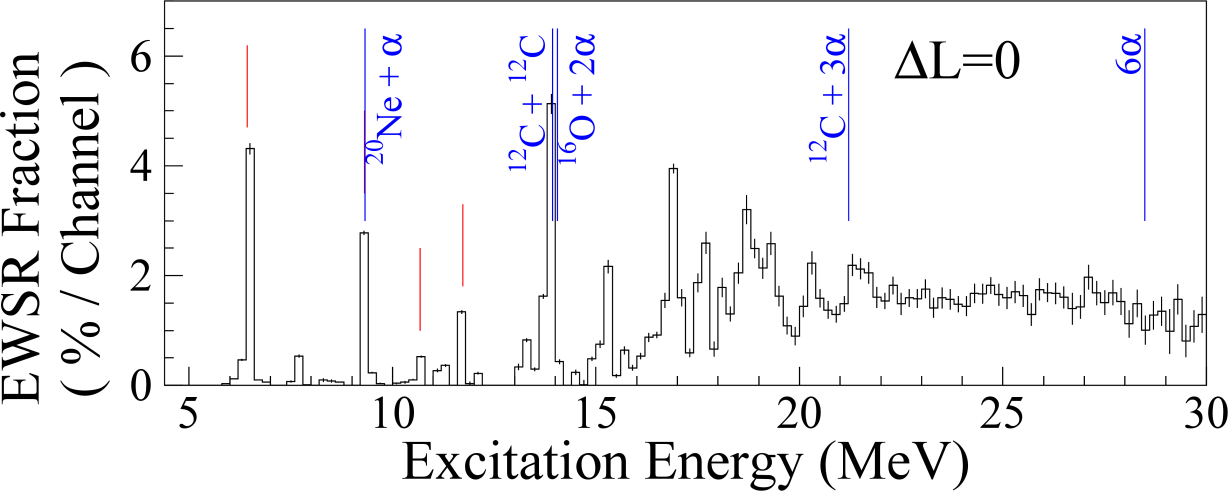 Calc. on 24Mg with AMD w.f.
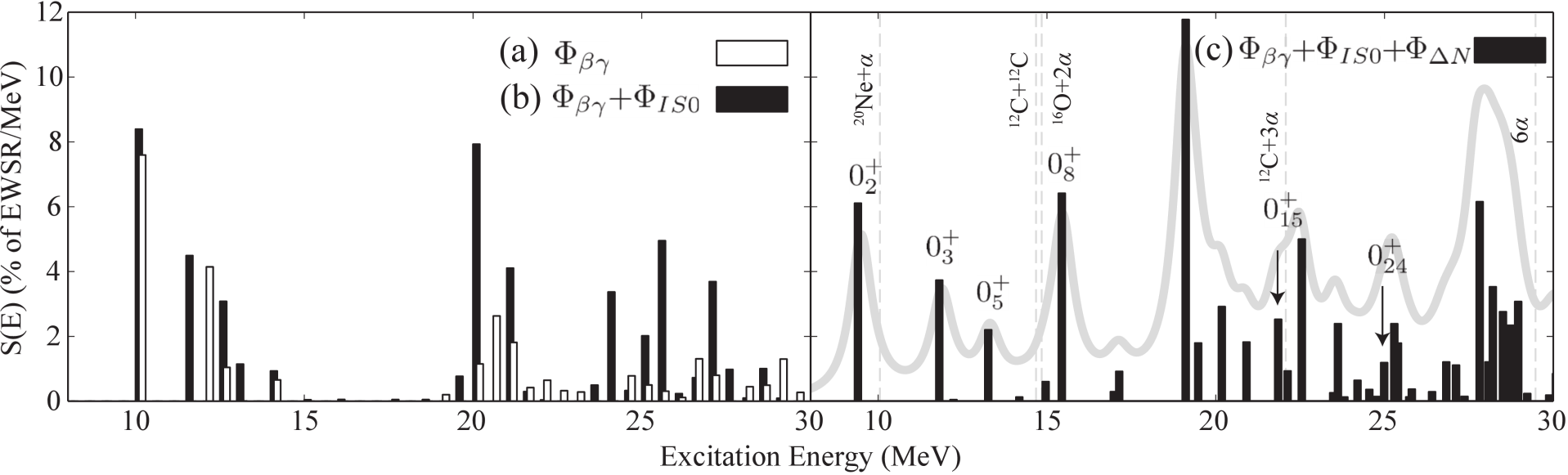 Y. Chiba and M. Kimura, PRC 91, 061302 (2015).
SOTANCP4
May 17th, 2018
8
Problem: “Missing monopole strength”
Inelastic alpha scattering & MDA are widely used to study the nuclear structure.
Assumption: good linearity

              there are the contradictory results for Hoyle state : (e,e’) and (α,α’).
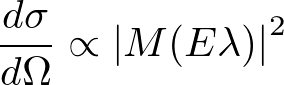 However,
12C(e,e’)     14% of the EWSR strength
M. Chernykh et al., PRL 105, 022501 (2010). Exp. @ TU Darmstadt
?
12C(α,α’)   7.6% of the EWSR strength
B. John et al., PRC 68, 014305 (2003). Exp. @ Texas A&M
SOTANCP4
May 17th, 2018
9
Microscopic calc. of the (α,α’) cross section
Khoa et al. calculated the cross section for 12C(α,α’) based on N-N int.
D. T. Khoa and D. C. Cuong,
PLB 660, 331 (2008).
Interaction
CDJLM (based on M3Y-Paris)
Transition density
3α RGM (Kamimura)
22.8% EWSR for 02+
Breathing model
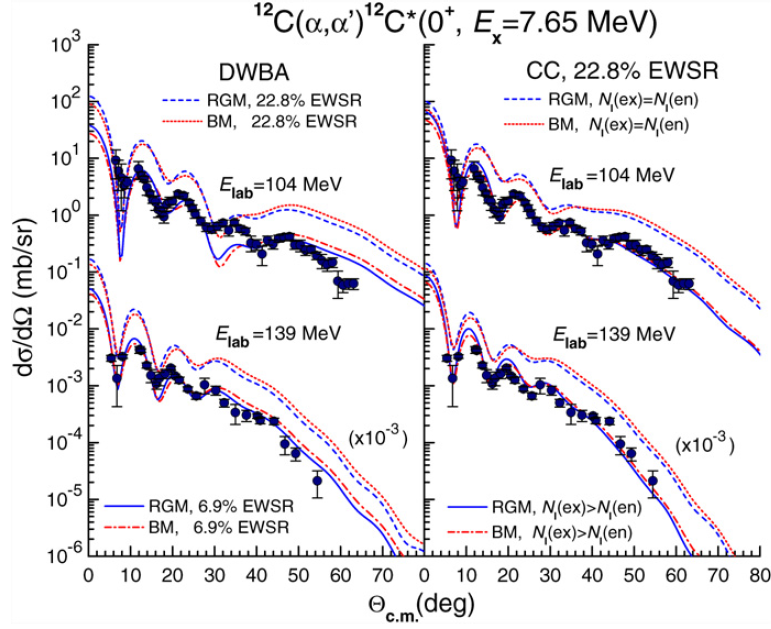 Strength  6.9% for DWBA calc.,
NI  larger for CC calc.
to reproduce the exp.
 Effect of the final state α+12C(02+)
‘‘Missing monopole strength’’
SOTANCP4
May 17th, 2018
10
Situation of inelastic alpha scattering
The assumption to extract the transition strength from (α,α’) cross section may not be valid if Khoa’s argument is true.

Linearity: cross section & transition strength ?
“Missing monopole strength” in 12C ?
Analysis of the exp. data is really appropriate?
Interaction?
Transition density?
DWBA or CC?
Systematic check has not been performed yet using the exp. data!
SOTANCP4
May 17th, 2018
11
Systematic measurement of inelastic alpha scatterirng
Target nuclei: 12C, 16O, 20Ne, 24Mg, 28Si, 40Ca
Incident energy of 4He: 130 & 386 MeV
Angular range
N = Z & even – even, or self-conjugate A=4n, stable nuclei
elastic
inelastic
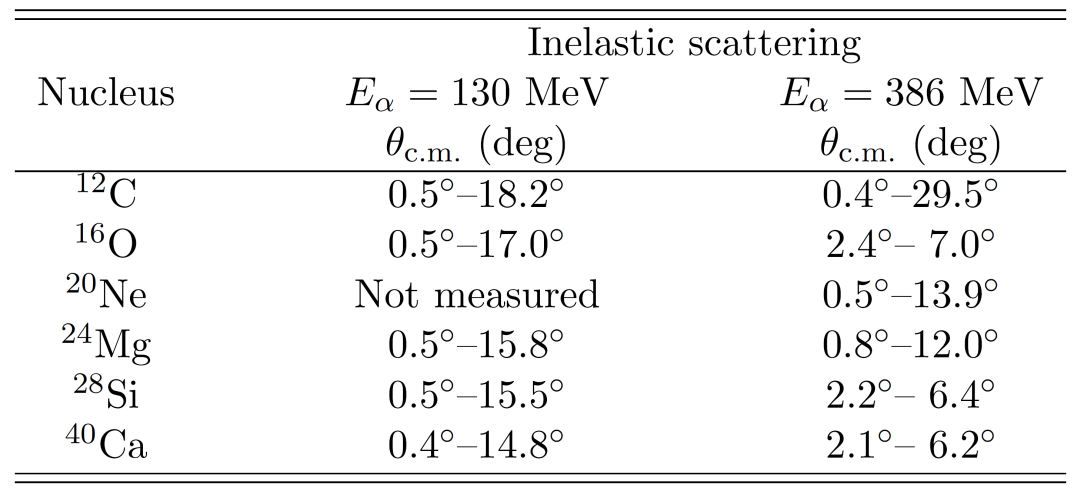 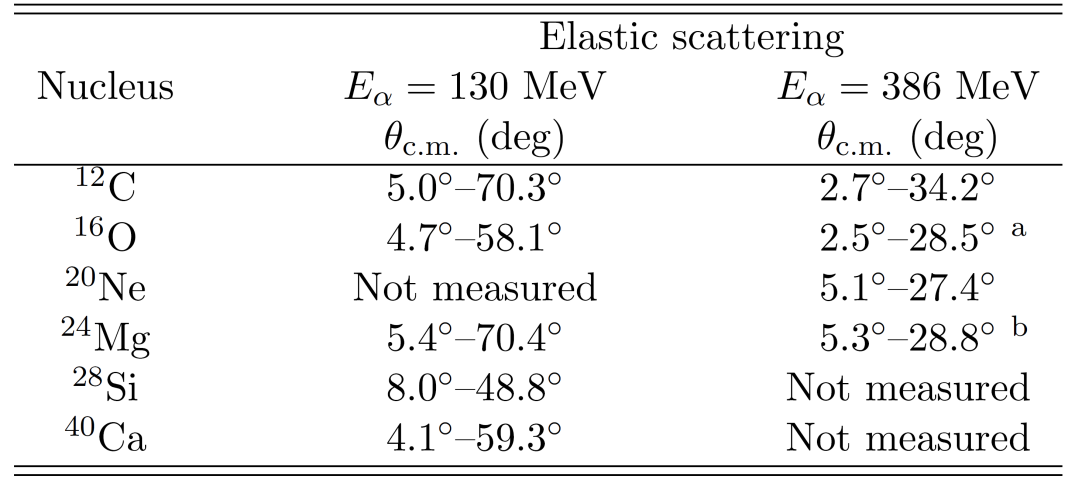 Inelastic scatterings were measured at  forward angle
including 0 degrees.
Many excited states below Ex ~ 10 MeV were analyzed.
SOTANCP4
May 17th, 2018
12
Results of the measurements
Measured excited states (differential cross section)
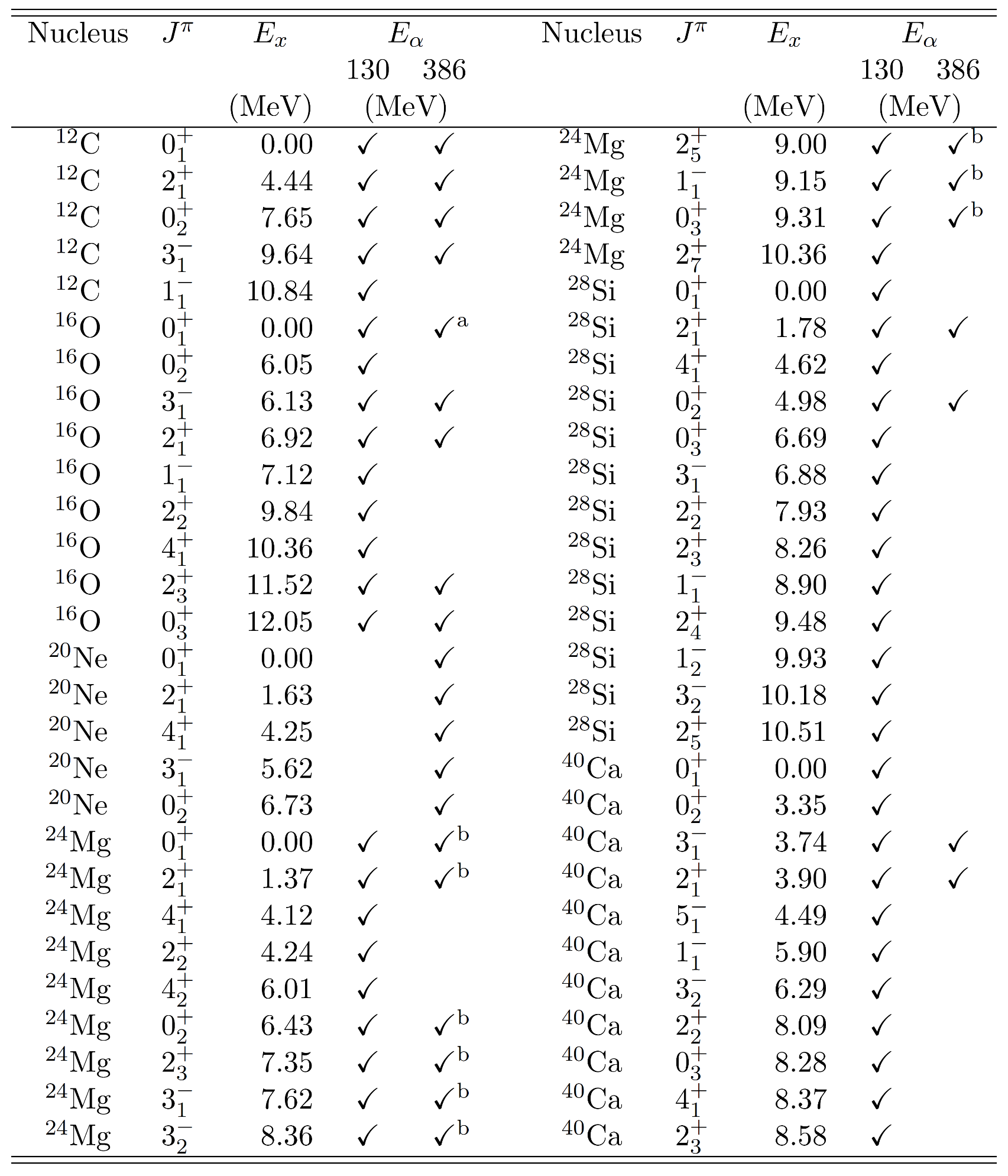 First systematic study
for such a lot of excited states!
and more …
SOTANCP4
May 17th, 2018
13
DWBA calc.
SOTANCP4
May 17th, 2018
14
Optical potential & effective αN int.
Optical pot. Calculated with single folding model


Here,                                     is an effective αN int. which is widely used to analyze the exp. data (,but most simple form)
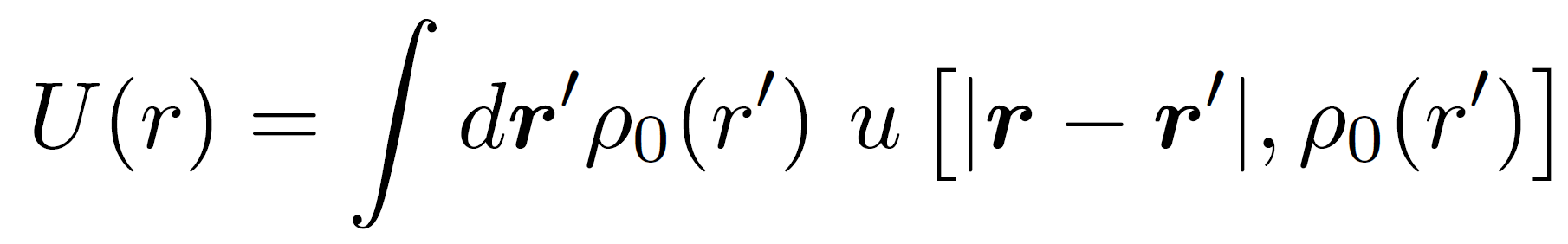 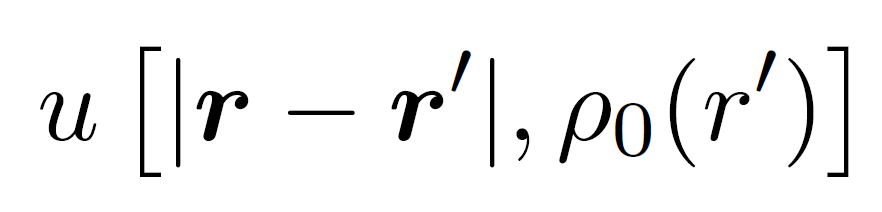 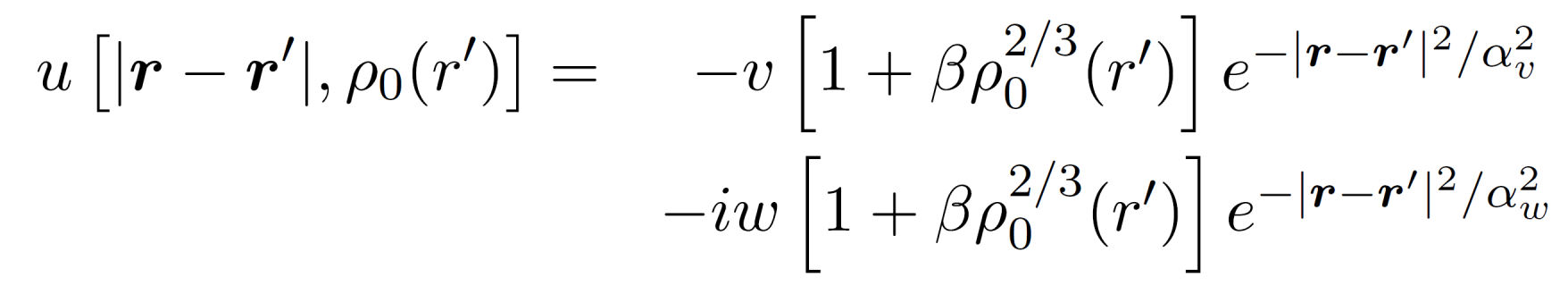 Nuclear matter density of the target nuclei
SOTANCP4
May 17th, 2018
15
Interaction parameters
Parameters of int.  determined to reproduce the elastic scattering data                parameter-free
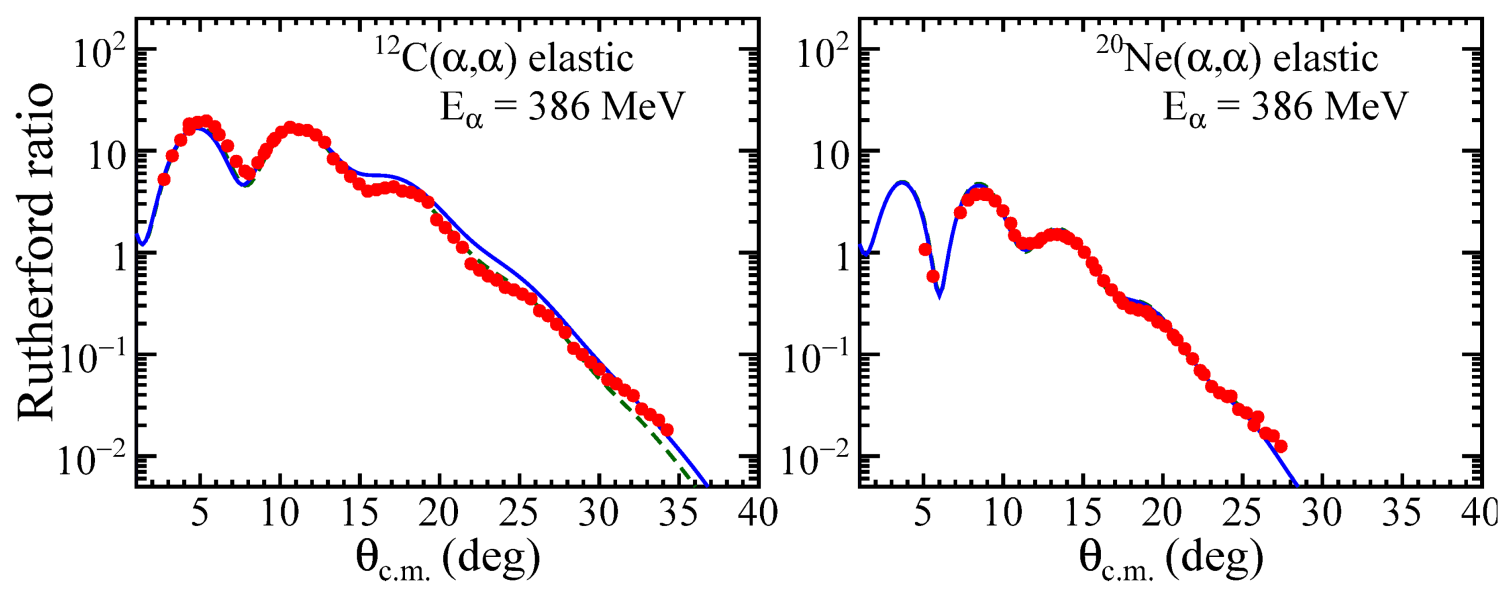 DD : dashed
DI : solid
Widely used value
SOTANCP4
May 17th, 2018
16
Transition density and its strength
Macroscopic transition density
L=0: Breathing model



Here,               is the charge density dist., not the matter density dist. of the target nuclei.
Strength
set to be the known strength determined by (e,e’) exp.
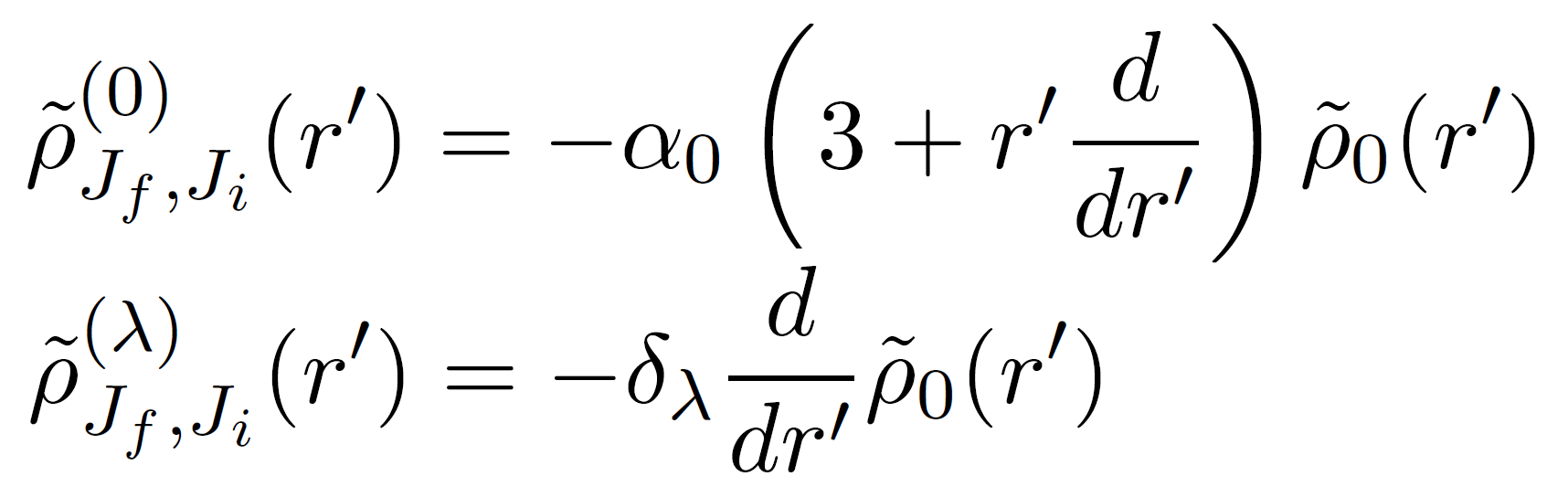 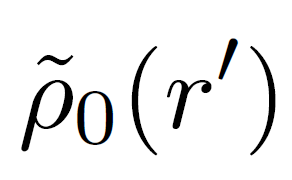 parameter-free
Therefore
Our DWBA calc. are completely parameter-free for the inelastic scatterings.
SOTANCP4
May 17th, 2018
17
Exp. data & DWBA calc.
SOTANCP4
May 17th, 2018
18
ΔL = 0 (E0) @ Eα = 386 MeV
Solid: DI(Density Independent) & Dashed: DD
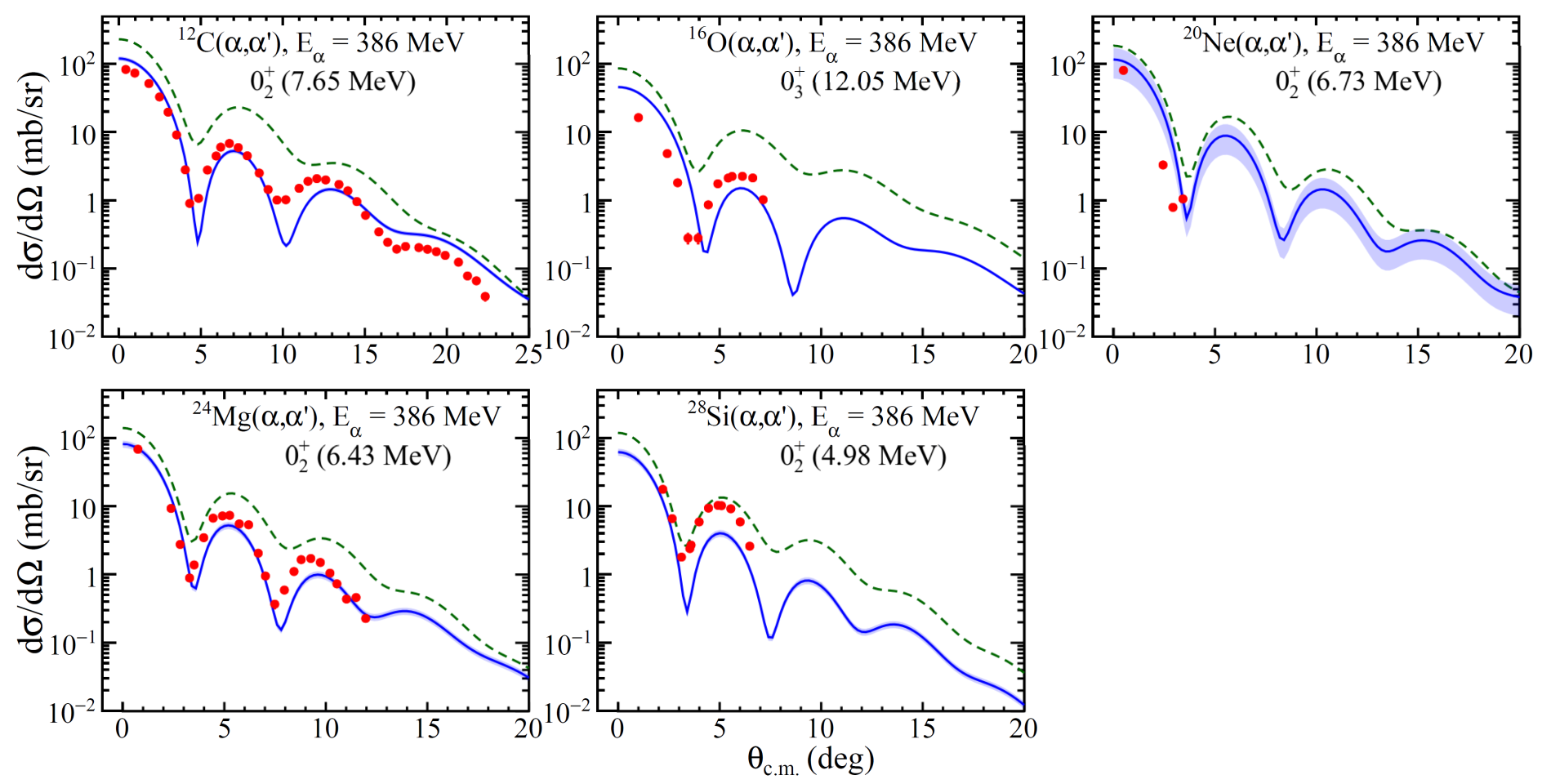 Large difference b/w DD & DI
DI reproduces the exp. more.
SOTANCP4
May 17th, 2018
19
ΔL = 0 (E0) @ Eα = 130 MeV
About 10 times smaller
These two are special?
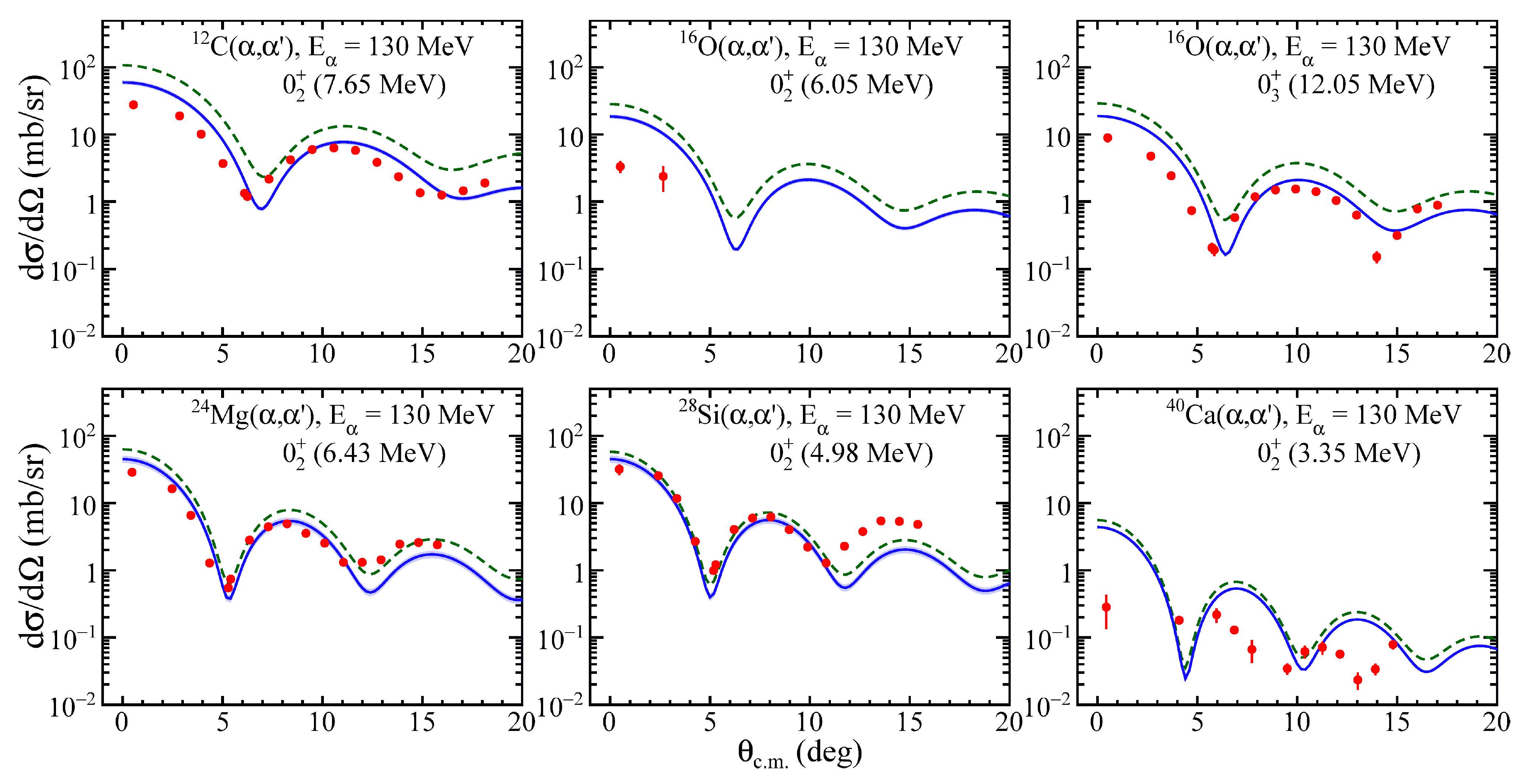 SOTANCP4
May 17th, 2018
20
ΔL = 2 (E2) @ Eα = 386 MeV
Both DI & DD reproduce the exp. well
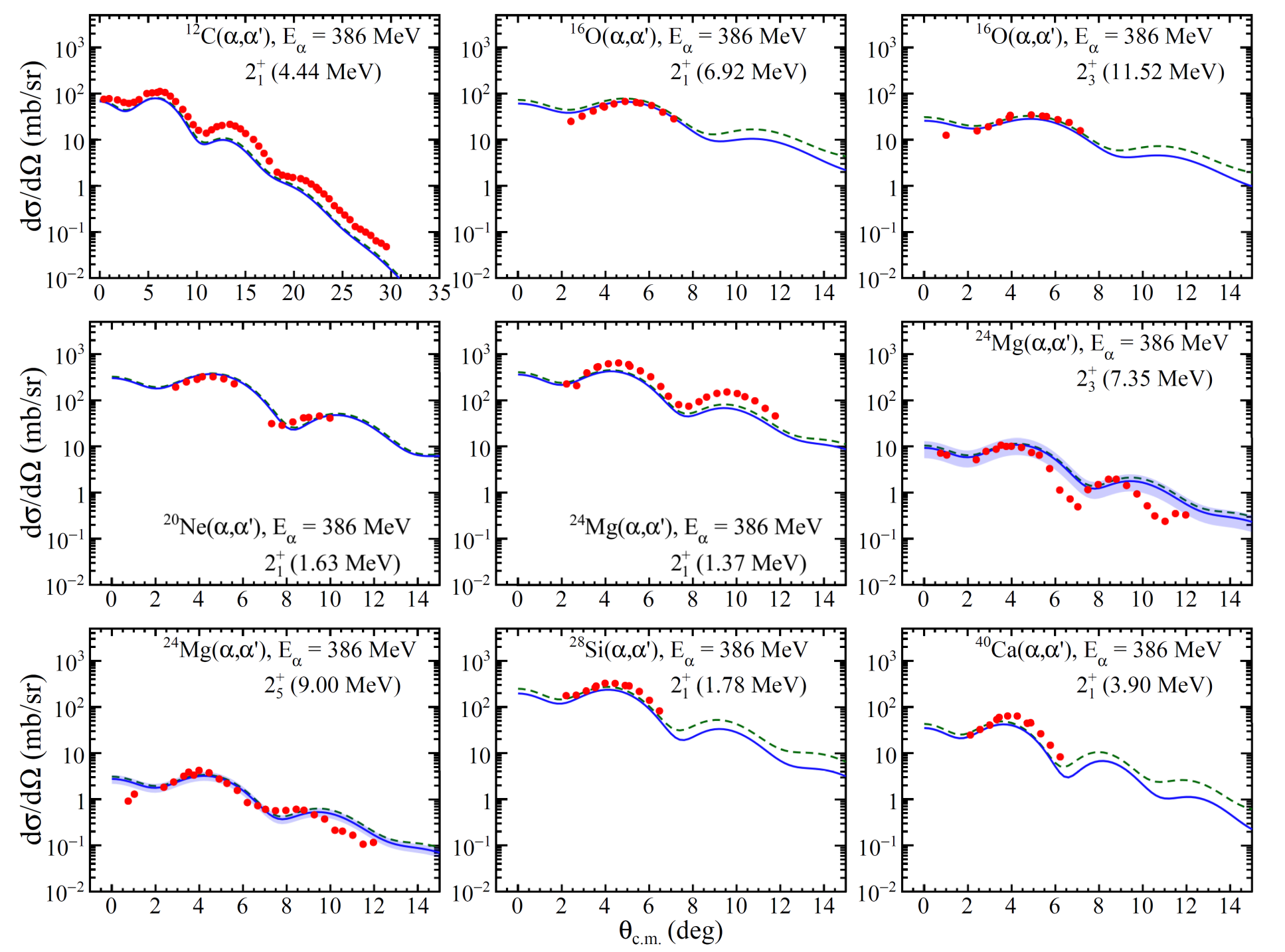 Differences b/w DI & DD are small
SOTANCP4
May 17th, 2018
21
Comparison with the exp. data & present DWBA calc.
ΔL = 0 transition
Large difference b/w DD & DI
DI reproduces the exp. data more
Two exception:
16O 02+ and 40Ca 02+: the first excited states in the doubly magic nuclei?
ΔL = 2 transition (& ΔL = 3: not shown today)
Difference b/w DD & DI is small
Both reproduce the exp. well.
DWBA calc. with DI int. @ Eα = 386 MeV are better to reproduce the exp. data.
DWBA calc. with DI int. @ Eα = 386 MeV are better to reproduce the exp. Data.
SOTANCP4
May 17th, 2018
22
Discussion
SOTANCP4
May 17th, 2018
23
Characteristic of macroscopic transition density & our int. 1/2
Example of 12C(α,α’)
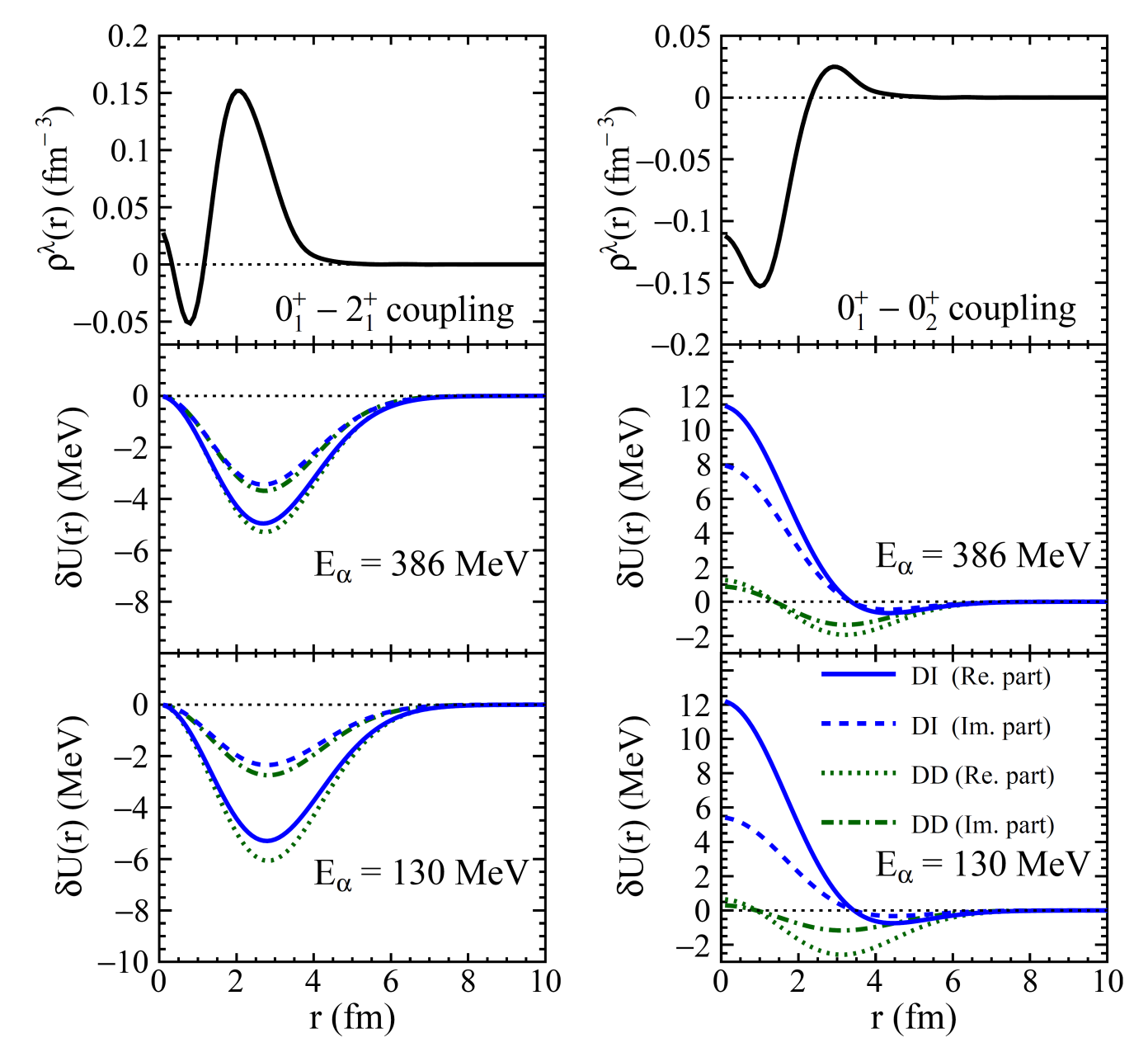 Why DD & DI differ so much?
21+ state
Transition density
02+ state
21+ state
Transition density is small around r ~ 0 fm
 Difference b/w transition pot. by DI & DD is small
 Effect on C/S is small
02+ state
Transition pot.
Transition density is large around r ~ 0 fm
 Difference b/w transition pot. by DI & DD is large
 Effect on C/S is large
SOTANCP4
May 17th, 2018
24
Characteristic of macroscopic transition density & our int. 2/2
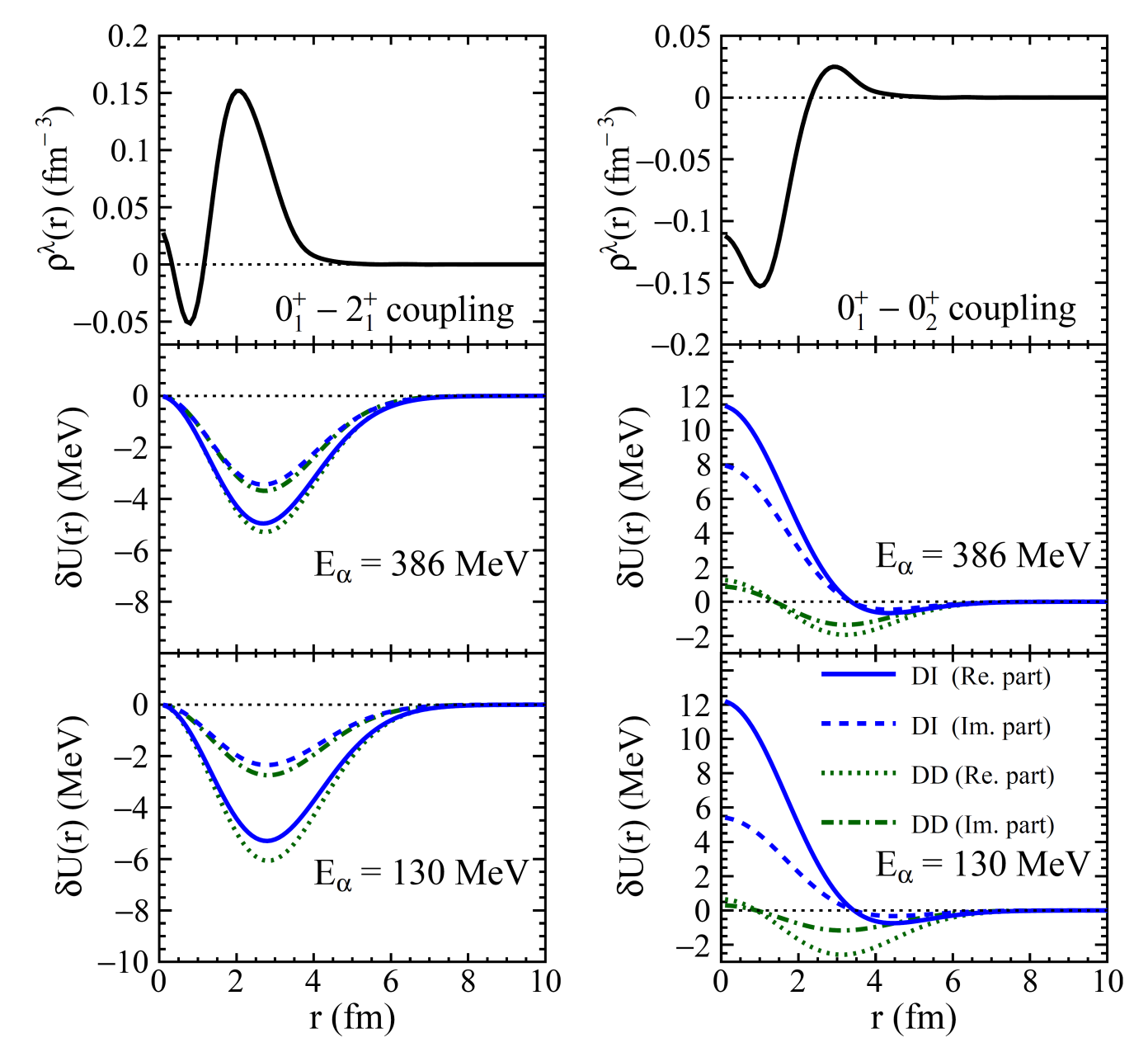 Compare with the microscopic calc.
Transition density
Calc. with Melbourne G-matrix int.


             Calc. with our effective int.
02+ state
Reproduce the exp. data
Include the density dep.
K. Minomo and K. Ogata, PRC 93, 051601 (2016)
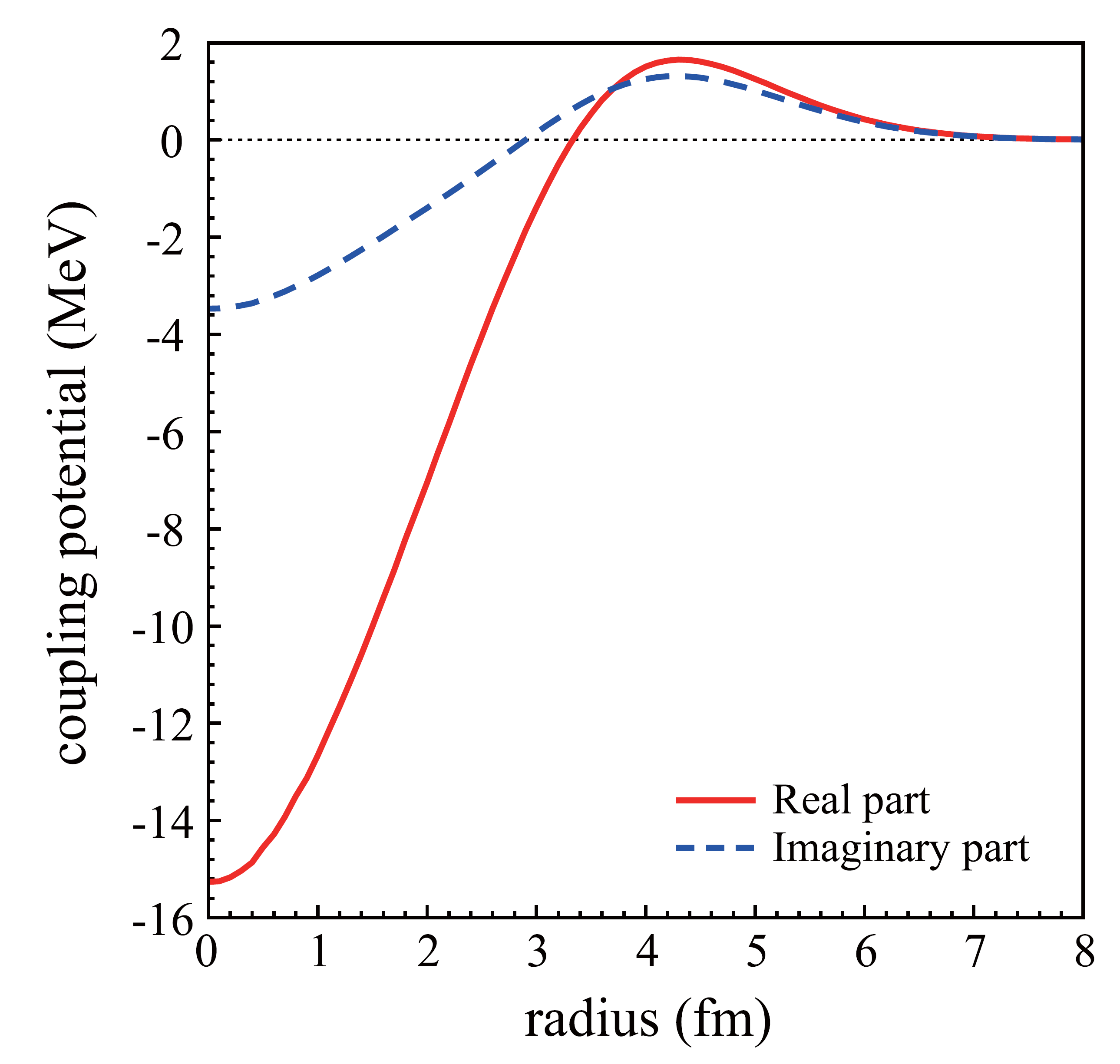 Similar with the DI
02+ state
Transition pot.
Eα = 172.5 MeV
Treatment of the density dep. is not good.
SOTANCP4
May 17th, 2018
25
Uncertainty of the present DWBA
Skip today
We checked these effect for 12C,
of which the microscopic w.f. are available.
SOTANCP4
May 17th, 2018
26
Transition density & Distorting pot.
Solid: “standard” DWBA
Dashed: Solid & replace the transition density
Dotted: Dashed & replace the distorting pot. = “microscopic”
NO significant effect on the absolute value
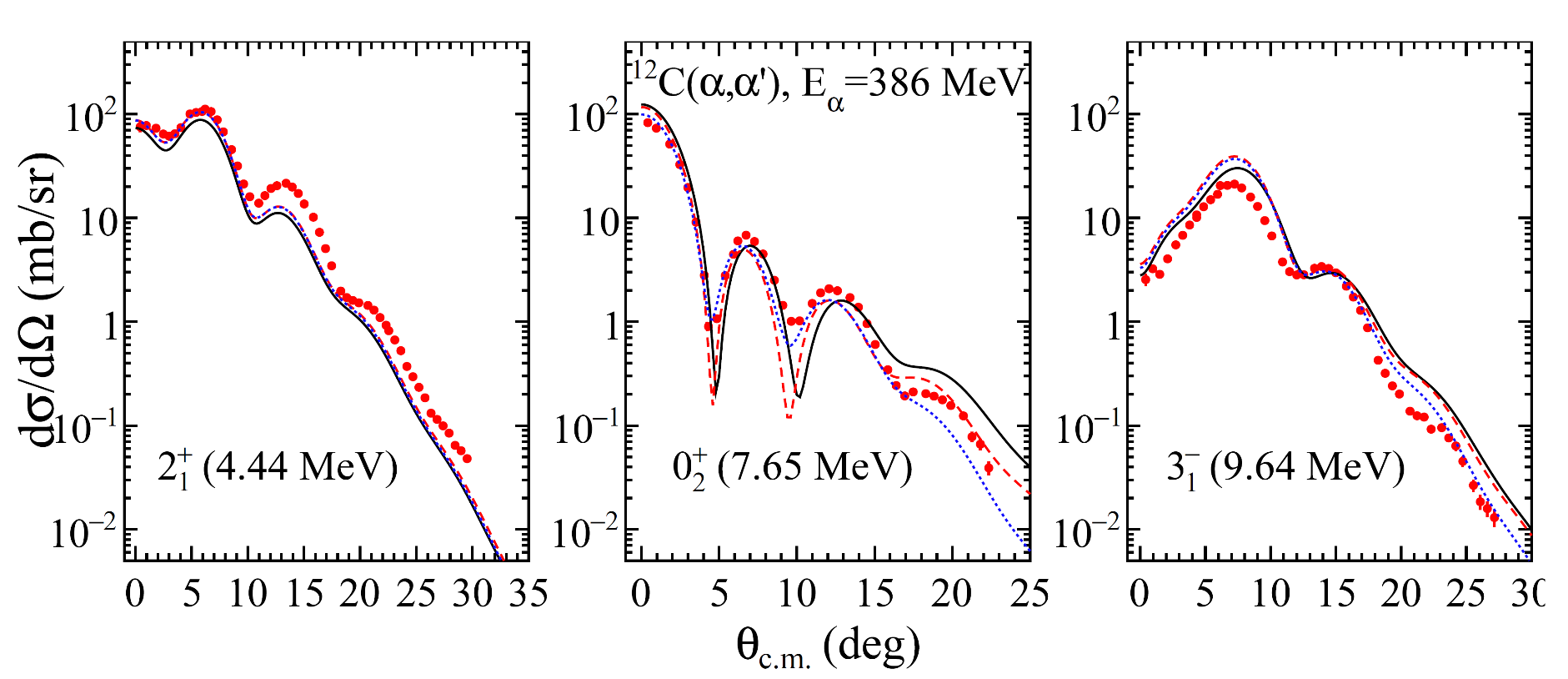 SOTANCP4
May 17th, 2018
27
Effect of the coupled channel
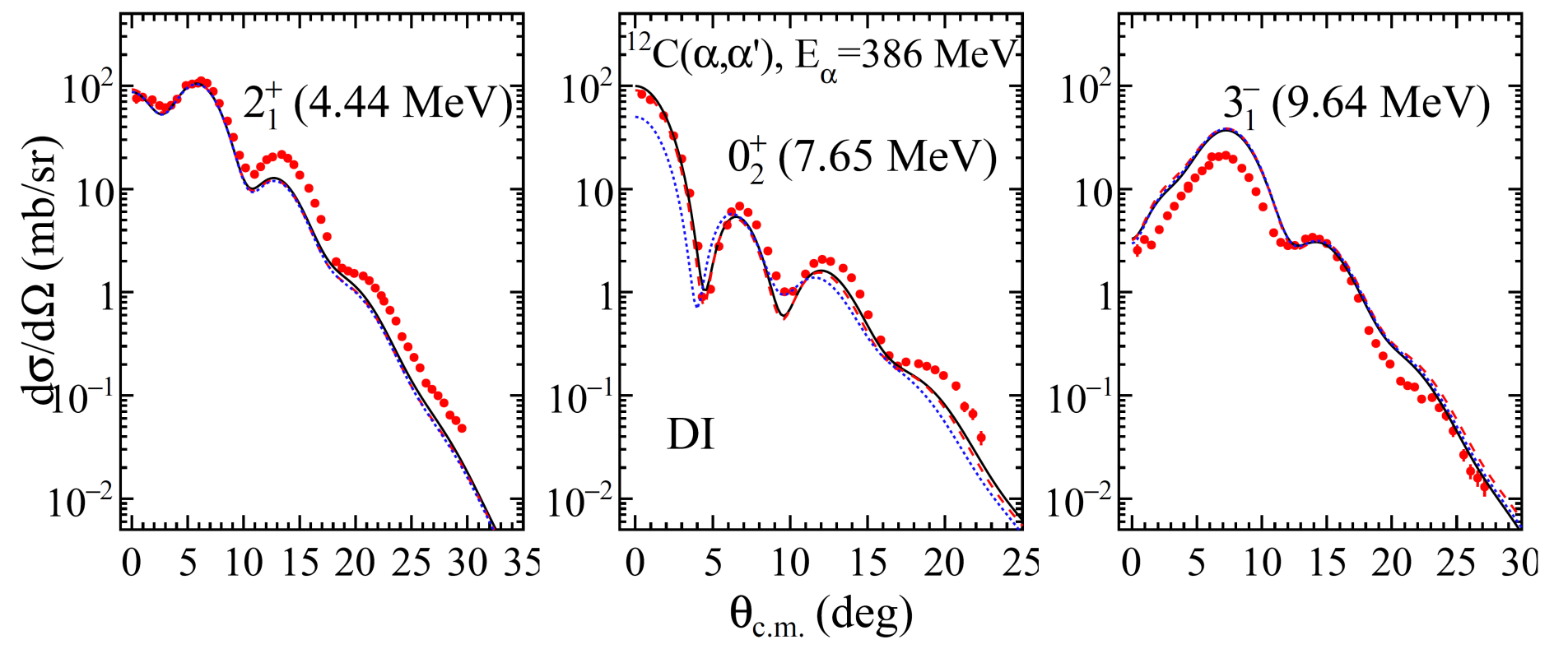 Effect is limited, but not negligible
SOTANCP4
May 17th, 2018
28
Summary
First systematic study for the widely-used analysis method (effective int. + macroscopic transition density)
“Missing monopole problem” is not special, but exists for all the ΔL = 0 transitions.
Due to how to include the density dependence
Density independent int. at Eα ~  100 MeV/u is considered to be more appropriate than others.

More sophisticated formalism for the analysis is required.
SOTANCP4
May 17th, 2018
29
Backup
SOTANCP4
May 17th, 2018
30
Search for the nuclear cluster states
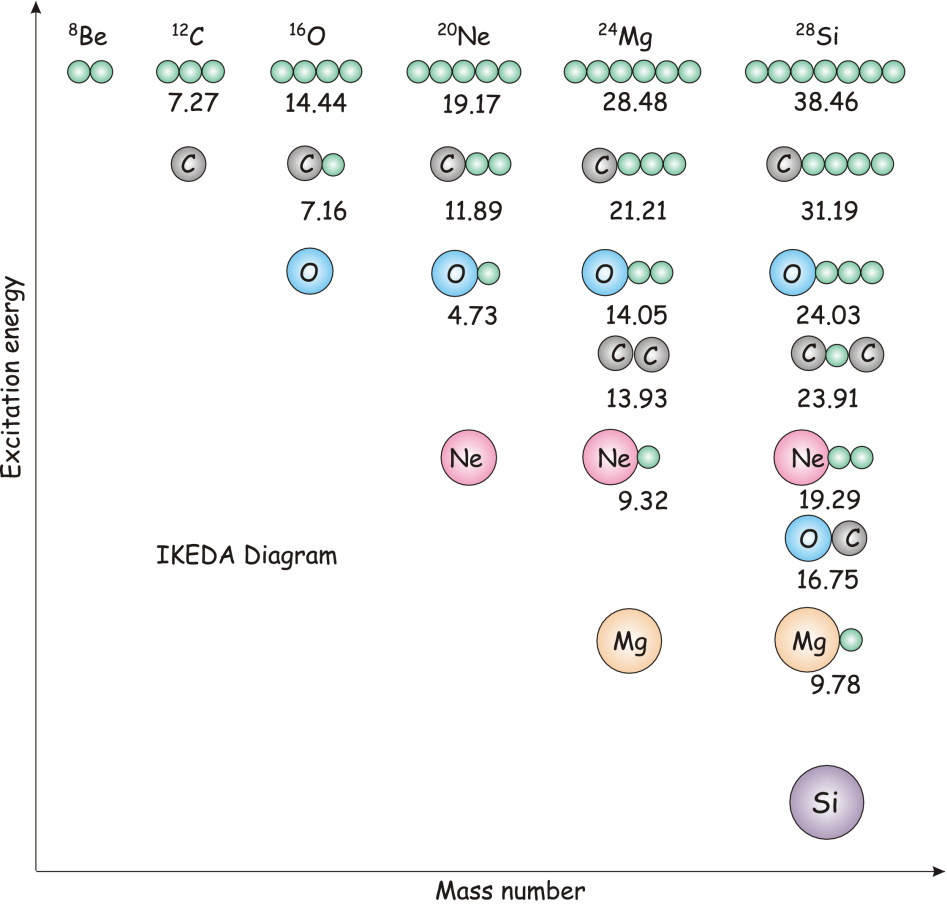 Cluster structure
Predicted to appear near the decay threshold
Ikeda diagram
Self-conjugate A=4n nuclei
Predicted to exist the alpha condensed states
Hoyle state (02+ at 7.65 MeV in 12C)
Isoscalar monopole (IS E0) transition
is predicted to be strong for spatially developed cluster states
About 3 times larger than the single particle unit to Hoyle state
M. Freer and H. O. U. Fynbo,
Prog. in Part. Nucl. Phys. 78, 1 (2014).
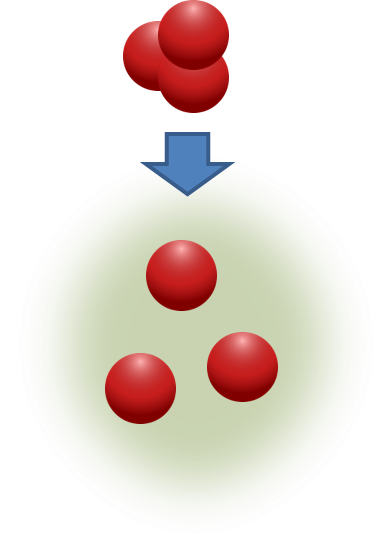 G.S.
Ex. state
Shell-model like
compact structure
Spatially developed cluster state
r2 : E0 operator
2018/1/18
31
Multipole decomposition analysis (MDA)
Transition strength to the target excited state
                          needed to be deduced from the exp. data
                          MDA is one of the widely used methods
MDA is …
assuming the characteristics of inelastic alpha scattering
able to separate the each component of the transferred angular momentum (ΔL)
able to extract the transition strength
applicable to the continuous region
Are
To achieve,
Selectivity due to alpha particle (ΔS = 0, ΔT = 0) &
Separation of the transferred angular momentum by MDA (ΔL)
                        Exp. & Analysis have the strong selectivity for the final state spin & parity ( Jp )
Therefore
SOTANCP4
May 17th, 2018
32
ΔL = 0 (E0) @ Eα = 386 MeV
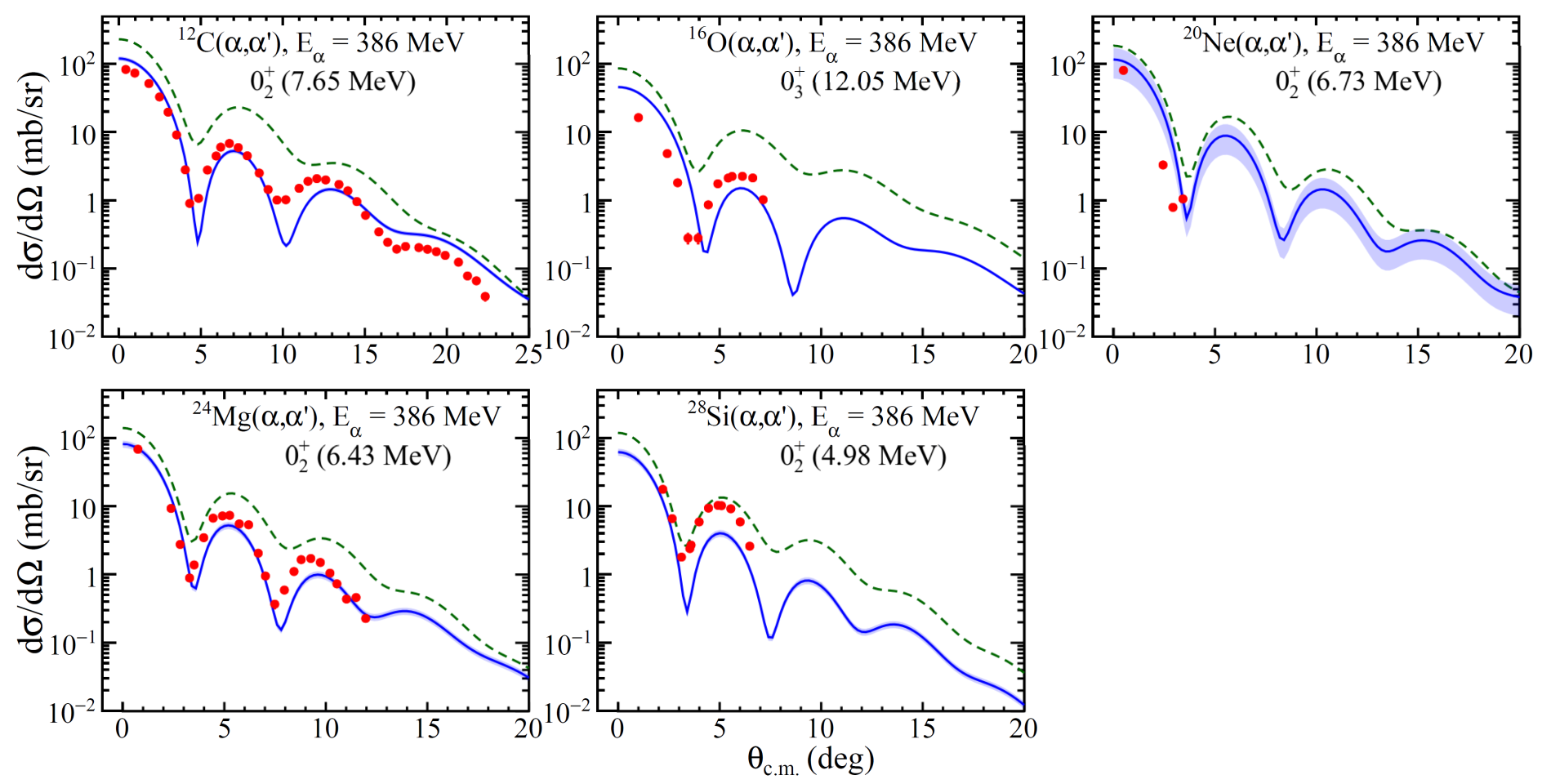 2018/1/18
33
ΔL = 0 (E0) @ Eα = 130 MeV
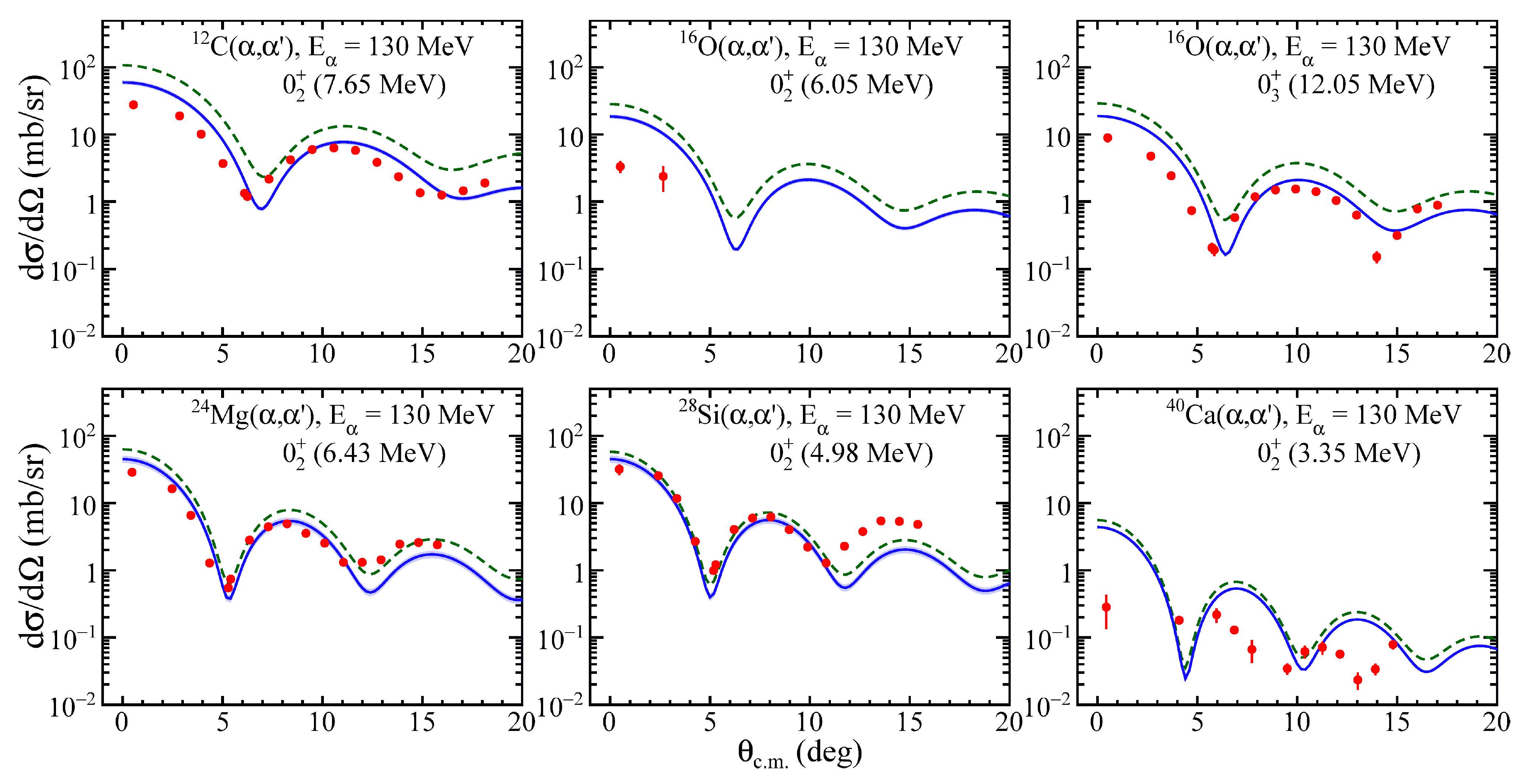 2018/1/18
34
ΔL = 2 (E2) @ Eα = 386 MeV
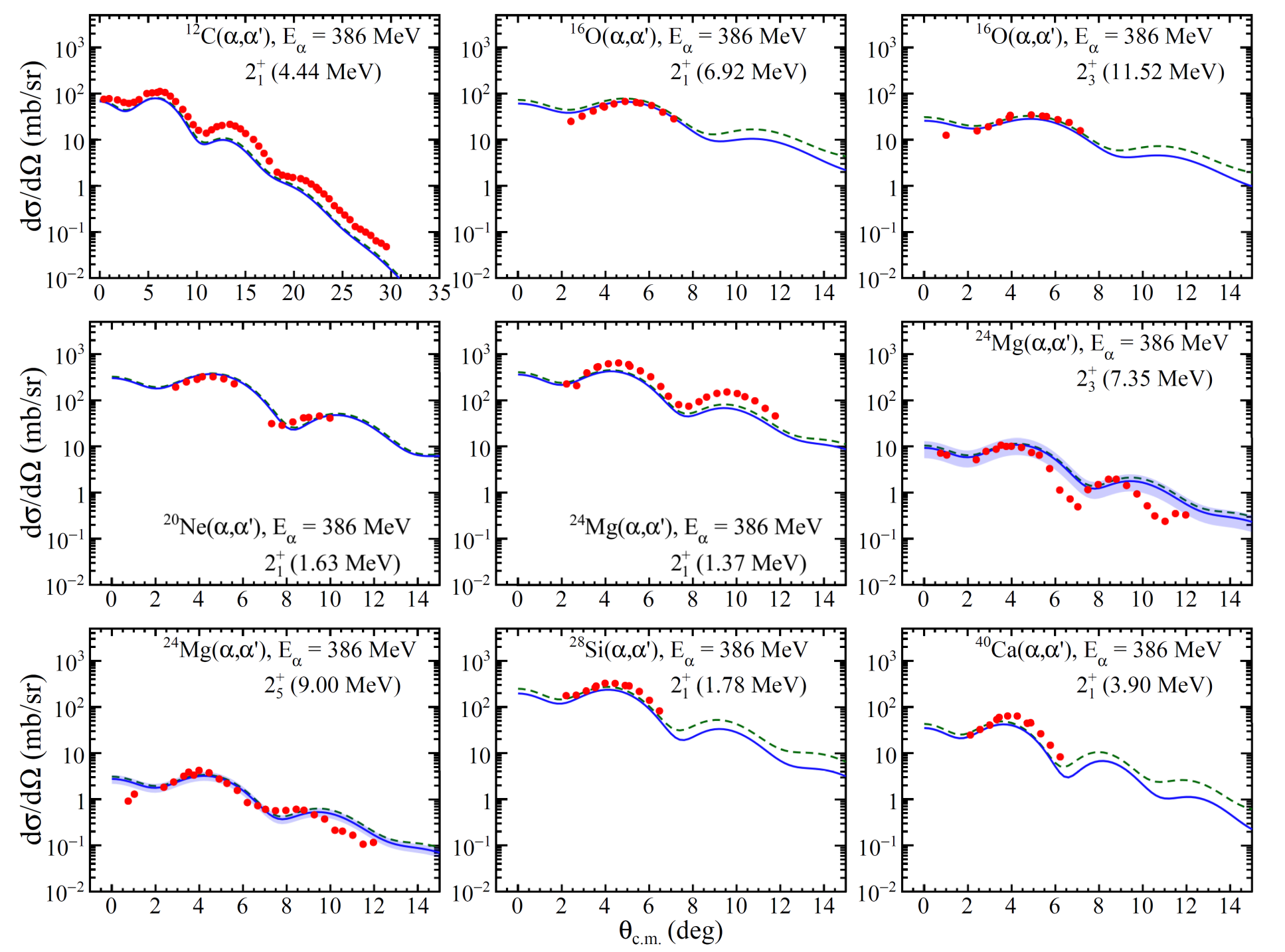 2018/1/18
35
ΔL = 2 (E2) @ Eα = 130 MeV
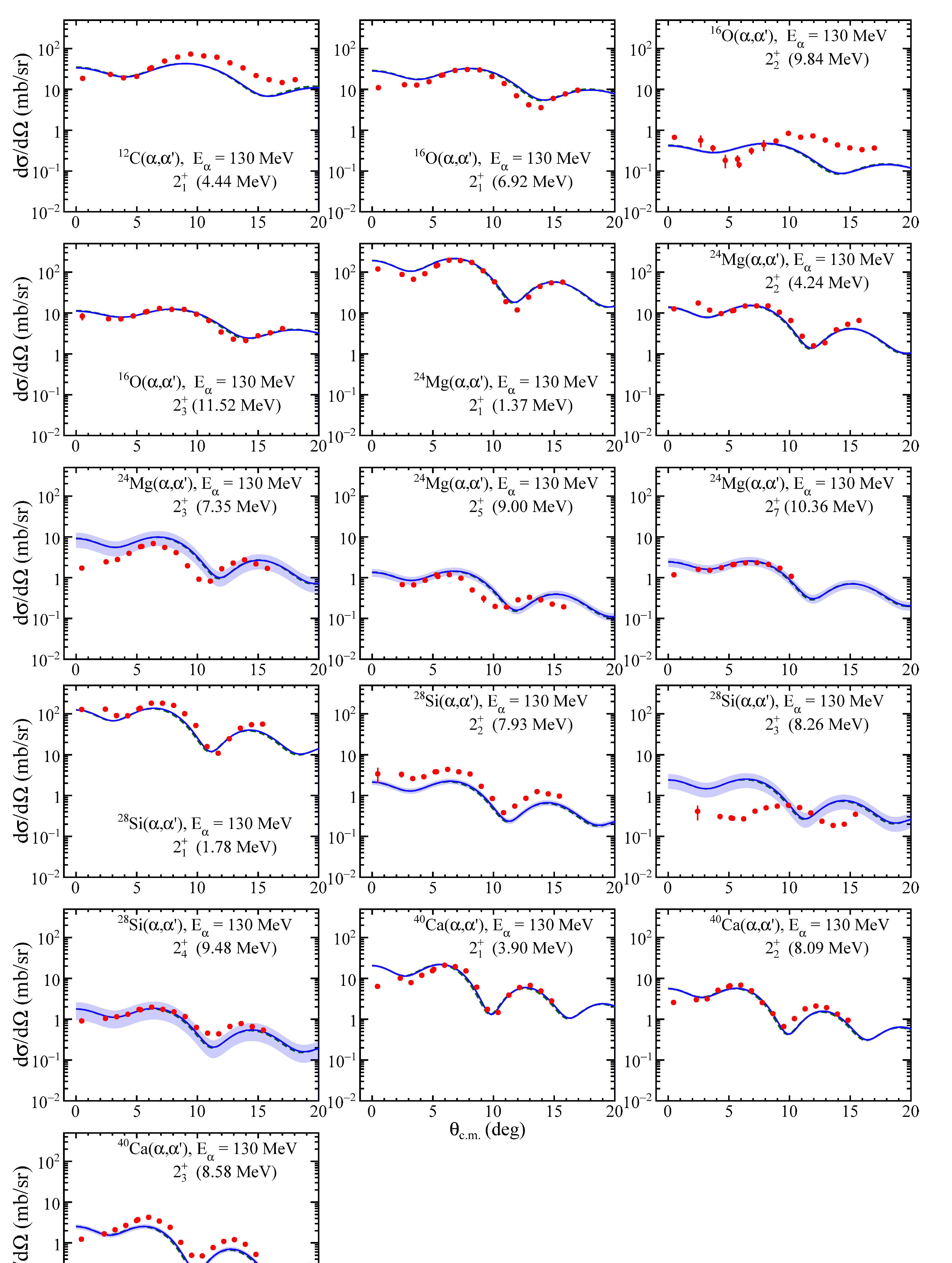 2018/1/18
36
ΔL = 3 (E3) @ Eα = 386 MeV
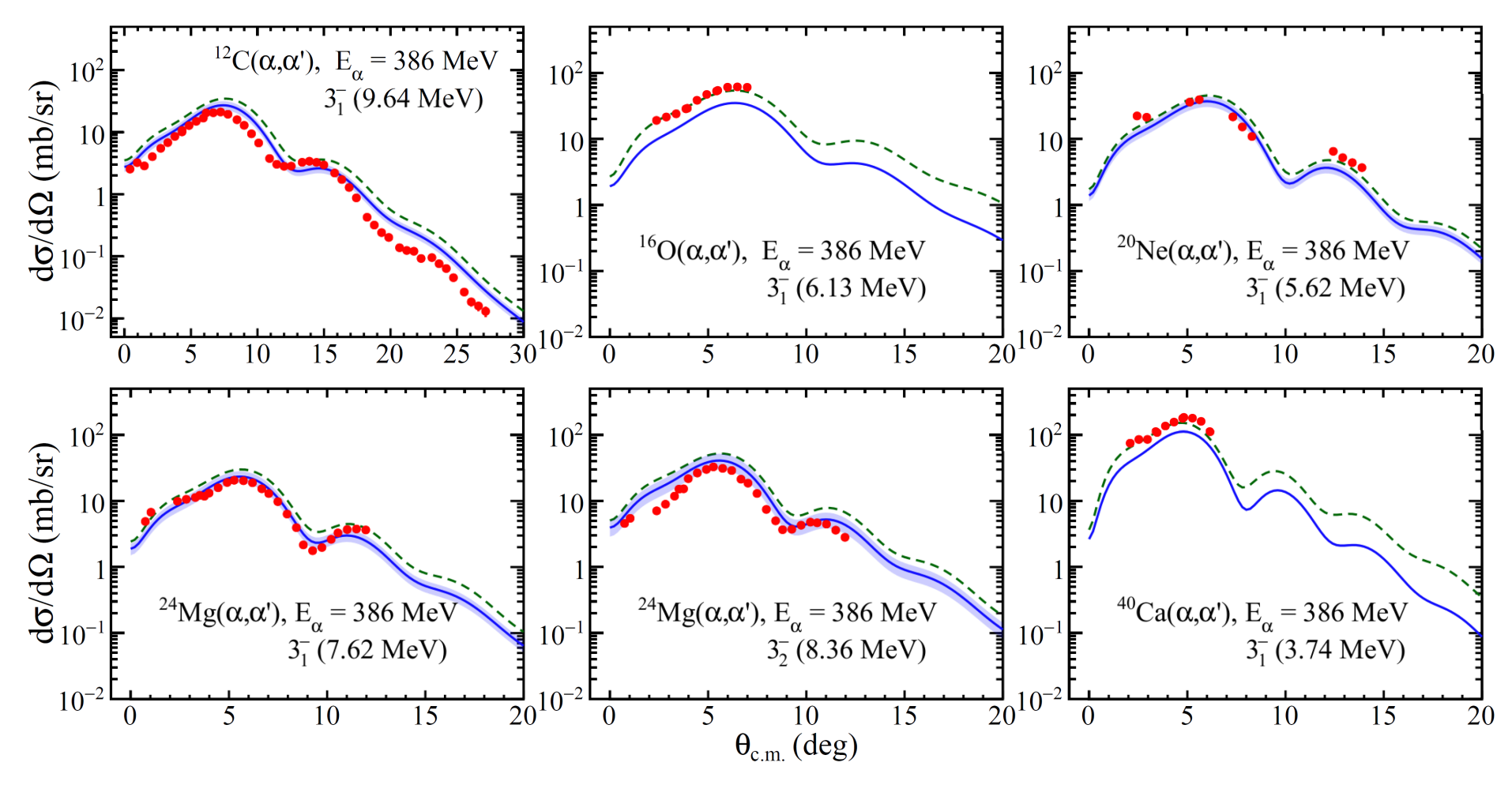 2018/1/18
37
ΔL = 3 (E3) @ Eα = 130 MeV
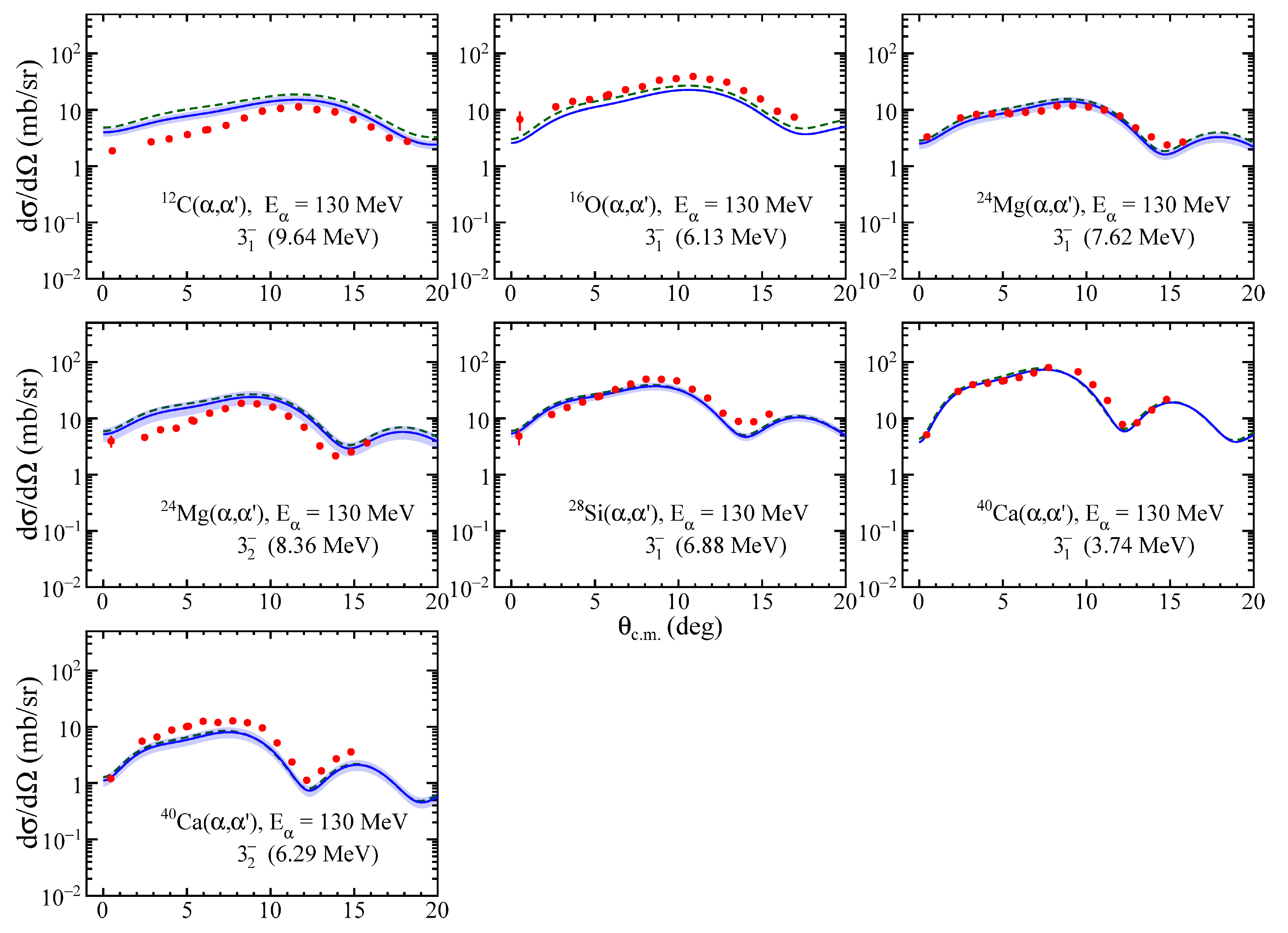 2018/1/18
38
Recent theoretical work 1
On the other hand,
Melbourne G matrix interaction with and without 3 nucleon force
Microscopic calc., Target Density Approximation (TDA)
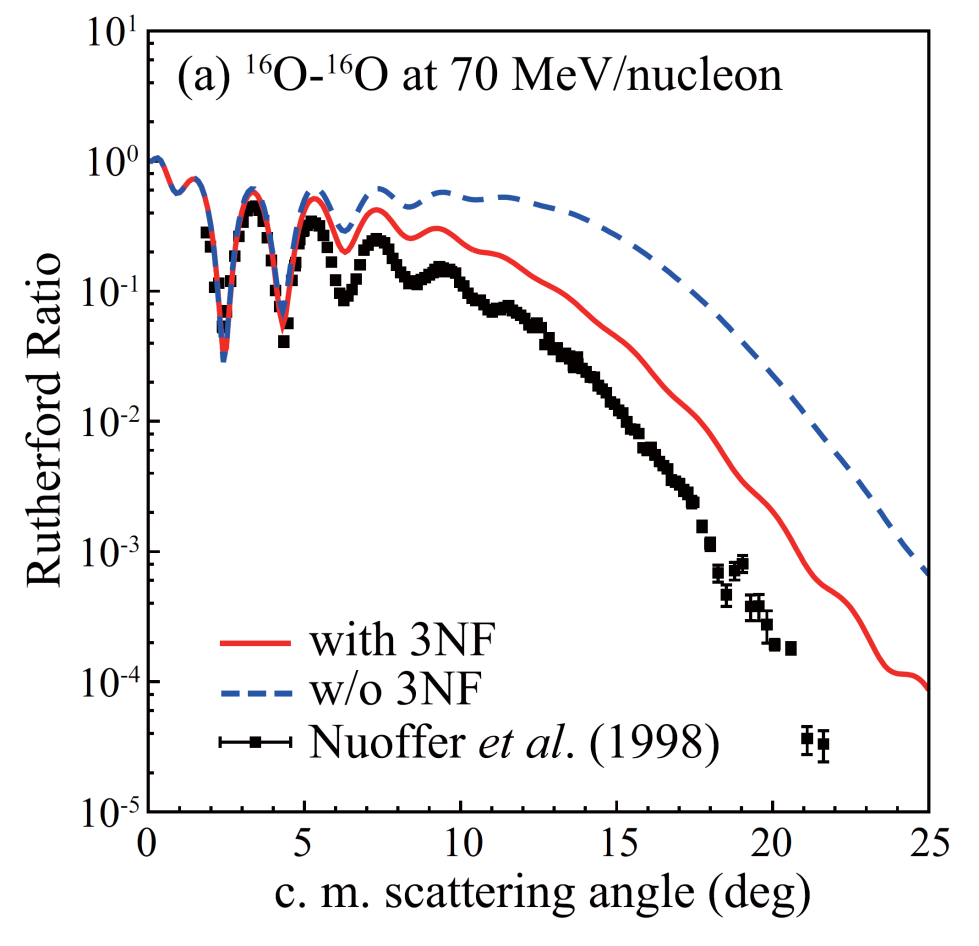 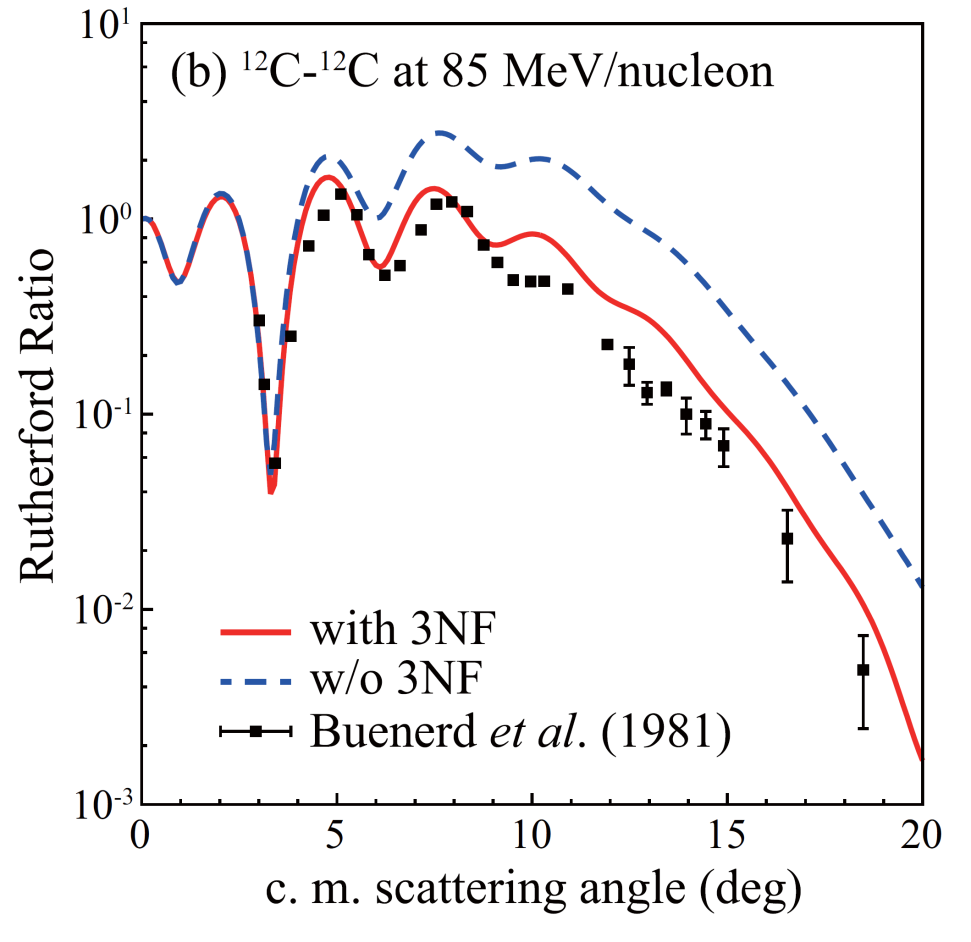 K. Minomo et al., PRC 90, 051601 (2014)
2018/1/18
39
Recent theoretical work 2
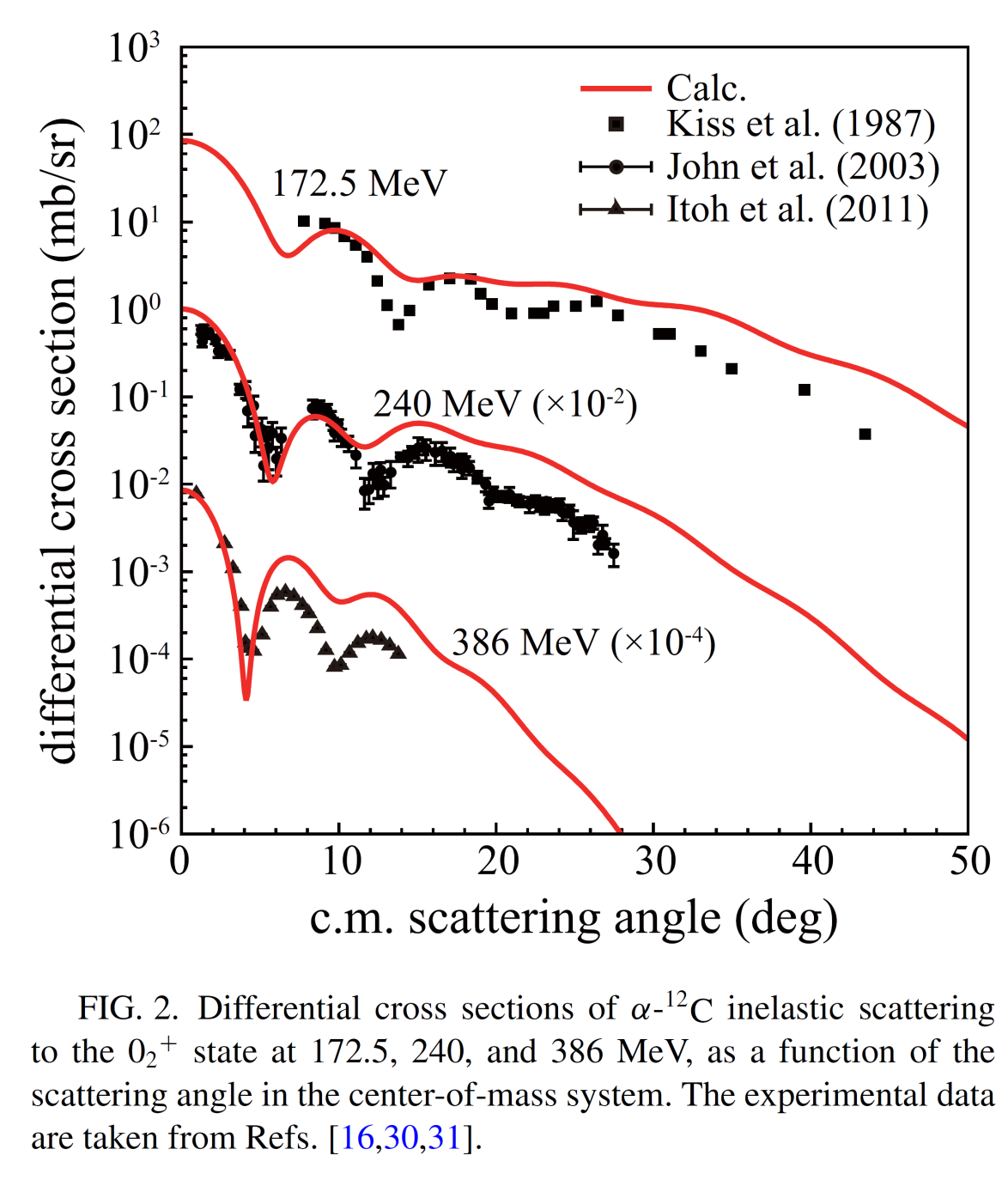 “Missing monopole problem”
Minomo-san et al. recently studied this problem.
Interaction based on Melbourne G matrix
without 3NF
Transition densities from        3a RGM w.f.
The authors concluded that there is no room for the missing monopole problem.
K. Minomo et al., PRC 93 051601 (2016)
2018/1/18
40
Dependency on the target size
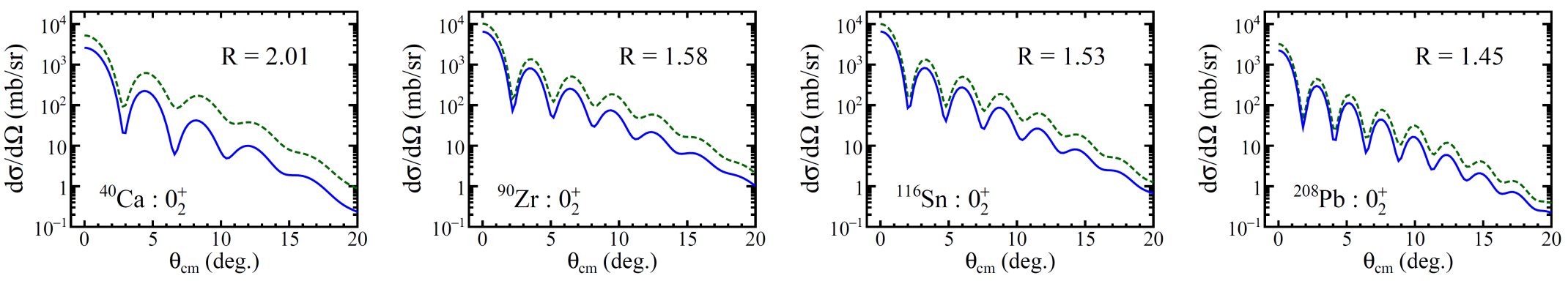 2018/1/18
41